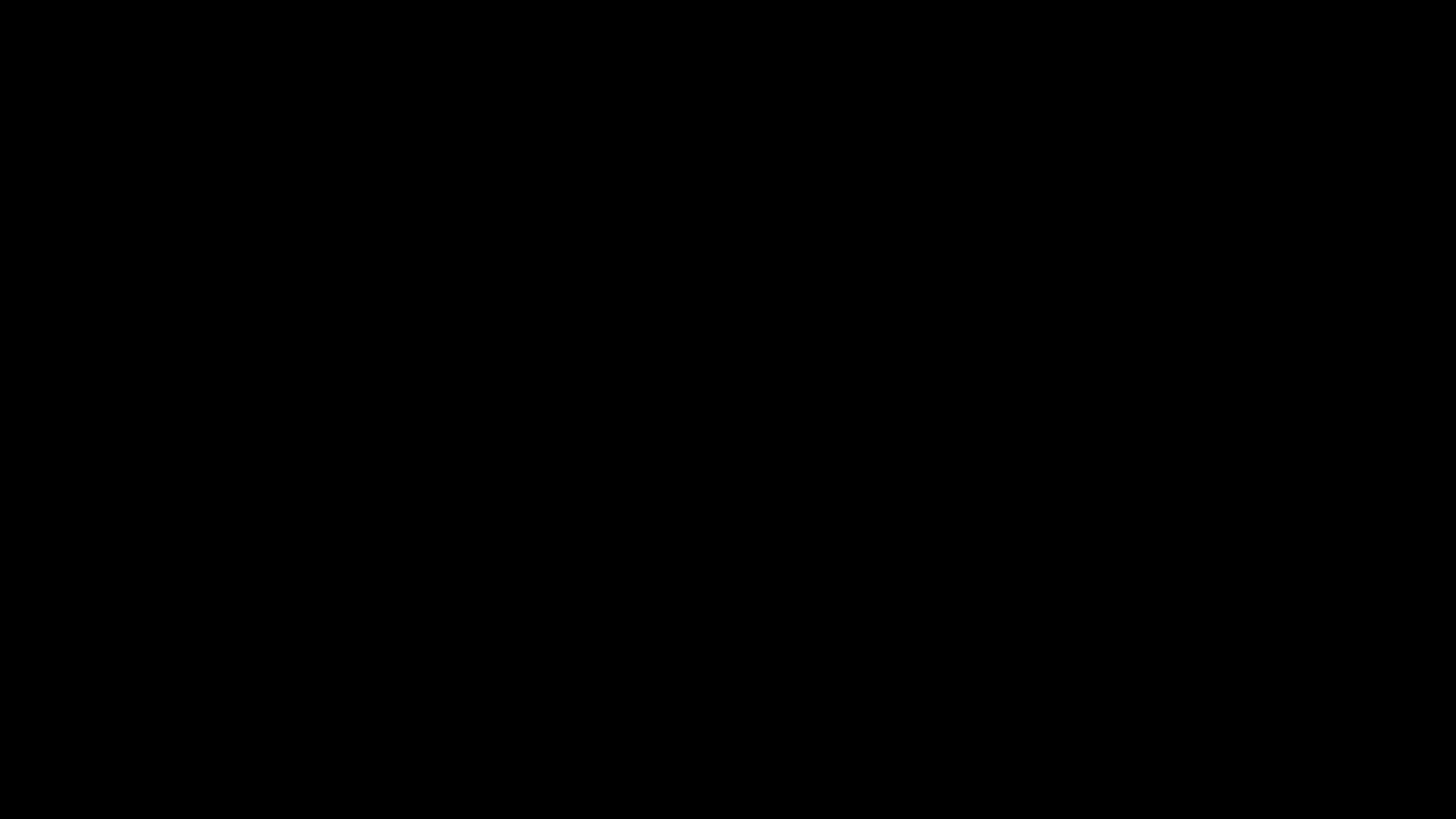 Last Words
Last Words
Concern
(24) Let no one seek his own good, but the good of his neighbor.
1 Corinthians 10:24 ESV
(4) Let each of you look not only to his own interests, but also to the interests of others.
Philippians 2:4 ESV
(24) … But God has so composed the body, giving greater honor to the part that lacked it, (25) that there may be no division in the body, but that the members may have the same care for one another. (26) If one member suffers, all suffer together; if one member is honored, all rejoice together.
1 Corinthians 12:24b-26 ESV
Last Words
Concern
Courage
(15) After the reading from the Law and the Prophets, the rulers of the synagogue sent a message to them, saying, "Brothers, if you have any word of encouragement for the people, say it."
Acts 13:15 ESV
(42) As they went out, the people begged that these things might be told them the next Sabbath.
Acts 13:42 ESV
(36) Thus Joseph, who was also called by the apostles Barnabas (which means son of encouragement), a Levite, a native of Cyprus,
Acts 4:36 ESV
(17) Then we who are alive, who are left, will be caught up together with them in the clouds to meet the Lord in the air, and so we will always be with the Lord. (18) Therefore encourage one another with these words.
1 Thessalonians 4:17-18 ESV
Last Words
Concern
Courage
Confidence
(17) By this is love perfected with us, so that we may have confidence for the day of judgment, because as he is so also are we in this world. (18) There is no fear in love, but perfect love casts out fear. For fear has to do with punishment, and whoever fears has not been perfected in love.
1 John 4:17-18 ESV
(10) Therefore, brothers, be all the more diligent to confirm your calling and election, for if you practice these qualities you will never fall. (11) For in this way there will be richly provided for you an entrance into the eternal kingdom of our Lord and Savior Jesus Christ.
2 Peter 1:10-11 ESV
(32) But recall the former days when, after you were enlightened, you endured a hard struggle with sufferings, (33) sometimes being publicly exposed to reproach and affliction, and sometimes being partners with those so treated. (34) For you had compassion on those in prison, and you joyfully accepted the plundering of your property, since you knew that you yourselves had a better
Hebrews 10:32-39 ESV
possession and an abiding one. (35) Therefore do not throw away your confidence, which has a great reward. (36) For you have need of endurance, so that when you have done the will of God you may receive what is promised. (37) For, "Yet a little while, and the coming one will come and will not delay;
Hebrews 10:32-39 ESV
(38) but my righteous one shall live by faith, and if he shrinks back, my soul has no pleasure in him." (39) But we are not of those who shrink back and are destroyed, but of those who have faith and preserve their souls.
Hebrews 10:32-39 ESV
Last Words
Concern
Courage
Confidence
(13) Come now, you who say, "Today or tomorrow we will go into such and such a town and spend a year there and trade and make a profit"-- (14) yet you do not know what tomorrow will bring. What is your life? For you are a mist that appears for a little time and then vanishes. (15) Instead you ought to say, "If the Lord wills, we will live and do this or that."
James 4:13-15 ESV
Last Words
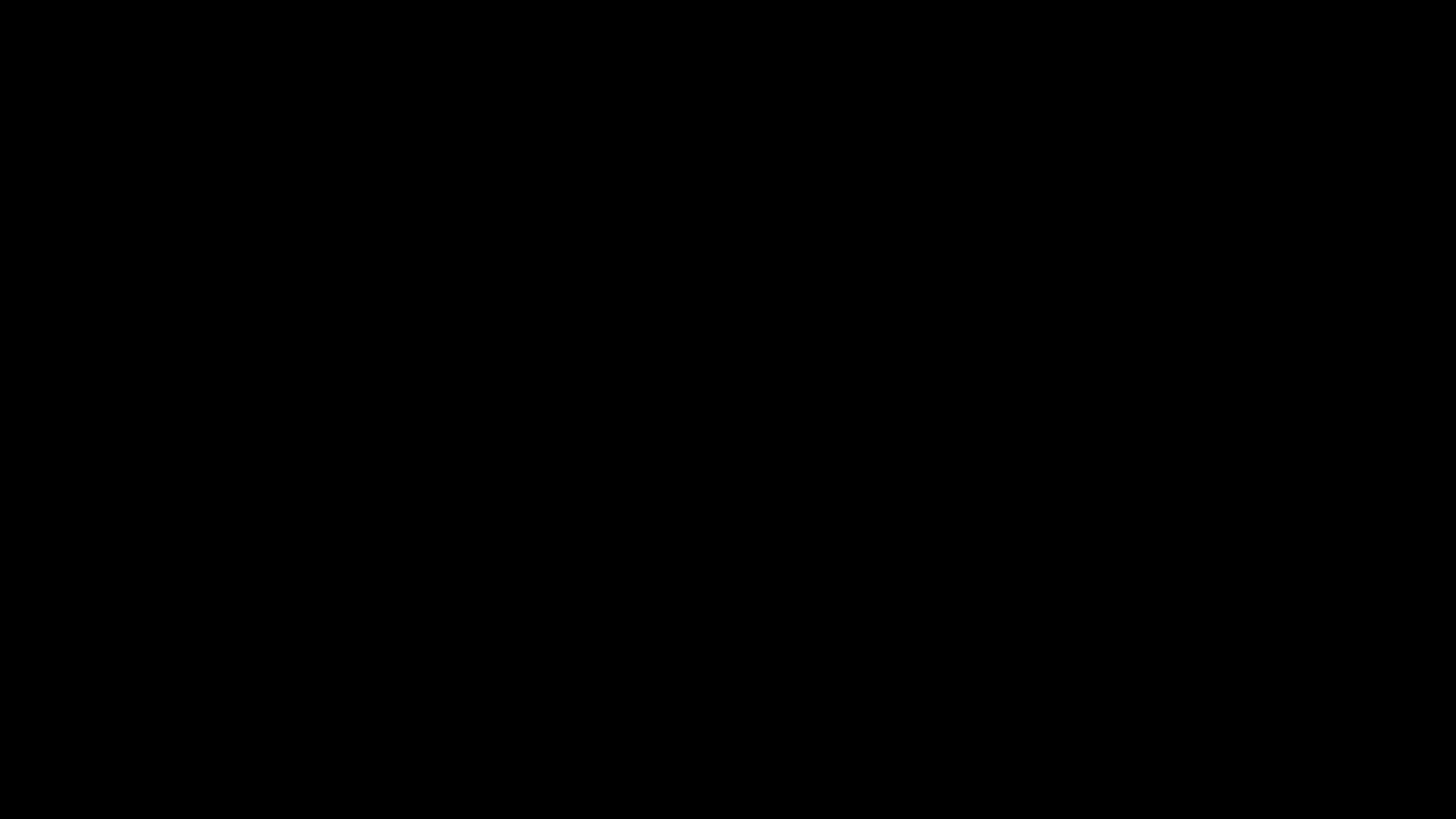